Оқыту әдісі: TBL
Шағымдары:
Науқас Т, 55 жастағы ер адам, жұбайының айтуынша, бетінің асимметриясына, сөйлеу қабілетінің бұзылуына, орынсыз мінез-құлыққа шағымданады.
Жетекші синдромды және негізгі симптомдарын атаңыз?
Ауру тарихы:
Таңертең оянғаннан кейін жұбайы науқастан бетінің асимметриясын, сөйлеудің бұзылуын, орынсыз мінез-құлықты байқады. Ер адам қолын ыстық ботқаға(каша) салуға тырысты, содан кейін тәрелкедегі тамақты үстіне құйғысы келді. Осыған байланысты жедел медициналық жәрдем бригадасы шақырылып, стационарға жеткізілді.
Өмір анамнезі:
Туберкулез, гепатит, венерологиялық ауруларын жоққа шығарады;
Тұқымқуалаушылық: анықталмады. 
Аллергоанамнез –анықталмады. 
Операция және жарақат болмаған.
Көптеген жылдар бойы артериялық гипертензия
Объективті деректер:
Неврологиялық жетіспеушілікке, тыныс алу жеткіліксіздігіне байланысты жалпы жағдайы ауыр. Дене бітімі қалыпты. Дұрыс тамақтанады. Тері бөртпелерден таза, қалыпты түсті. Төменгі аяқтарда ісіну байқалады. 

Тыныс алу жүйесі: везикулярлы тыныс, сырылдар (хрипы) жоқ. Тыныс алу жи3л3г3 минутына 18 рет. 

Жүрек-қантамыр жүйесі: Жүрек үні тұйықталған , ырғағы дұрыс. ЖСС минутына 80 рет. АҚ 170/100 мм. рт.Ст.
Асқорыту жүйесі: тілі ылғалды, таза. Пальпация кезінде іші жұмсақ, ауырсынусыз. Бауыр қабырға доғасының шетінде. Физиологиялық кетулер бұзылмаған. 
Status nevrosus: сана деңгейі- ШКГ (Шкала комы Глазго) бойынша 14 балл, әлсіз ес бұзылысы (оглушение). Жалпы ми симптоматика белгілері жоқ. Менингиальды белгілер теріс. Көз саңылаулары D= S, көз қарашықтары D=S, фотореакция төмендеген. Бет асимметриялы. Орталық парез 7 және 12 жұп ЧМН оң жақта. Тіл орта жолда. Сенсорлық-амнистикалық афазия элементтері байқалады. Бульбарный синдром теріс. Сіңір рефлекстері D=S. Аяқ-қол парезі жоқ. Ромберг позасында – теңселу (пошатывание).
СҰРАҚТАР
Неврологиялық симптомдардың мүмкін болатын себептері қандай?
Мидың қандай бөлімдері зақымданса, сөйлеу бұзылысының осы түрі дамиды?
Алдын-ала қойылған диагнозды негіздеңіз және тұжырымдаңыз
Диагнозды растау үшін қандай зерттеулер қажет?

НЕСЕП ТАЛДАУЫ  АНАЛИЗ МОЧИ
1.Физикалық-химиялыққасиеттер  Физико-химические свойства
Көлемі  (Количество)___100_мл_

Түсі(Цвет)_желтый_
Тұнықтығы(Прозрачность)прозрачная_
_
Салыстырмалытығыздығы(Относительная плотность)_1033__
Реакциясы (Реакция)__кислый_ 			Нәруыз (белок)_ отсутствует		      Глюкоза  авс__ 		Билирубин_нет 		 Уробилиноидтар (Уробилиноиды) ___ 	Ацетон нет 	_  2.Микроспиялықзерттеу/ Микроскопическое исследование
Жалпақ эпителий  (Плоский эпителий) __отрицательно_____  	                                                                     Ауыспалы (Переходный) _____  	                                                                                                                       Бүйректің
(Почечный)_ 		Лейкоциттер (Лейкоциты)__отрицательно_ 	_
Эритроциттер (Эритроциты):
өзгермеген (неизмененные)__ _отрицательно___ 	_
Коагулограмма
Протромбиновое время - 12 сек.
Протромбиновый индекс – 82,3 % ; 
МНО - 1,01 ; 
Фибриноген (расчётный) – 2,09 
Активированное частичное тромбопластиновое время – 33,1 сек


D-димер - 4,06 мг/л


Гликемический профиль Глюкоза (08:00) - 16,50 ммоль/л ; Глюкоза (13:00) - 14,60ммоль/л ; Глюкоза (16:00) - 14,50 ммоль/л ;
Аспаптық зерттеу әдістері :
Синустық ырғақ, ЖСЖ 85 рет мин, жүректің электр осі (ЭОС) сол жағынан ауыстқулар.
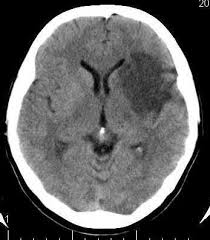 Мидың компьютерлік томографиясы: сол жақ ортаңғы ми артериясының бассейнінде ишемиялық типтегі ОНМК.
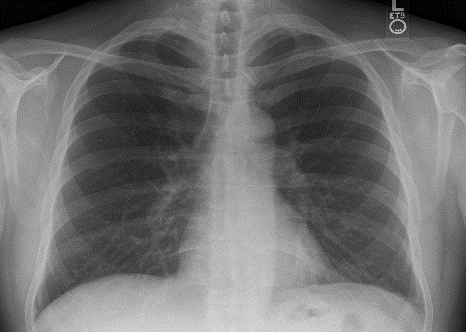 Өкпе рентгені: патология анықталмады
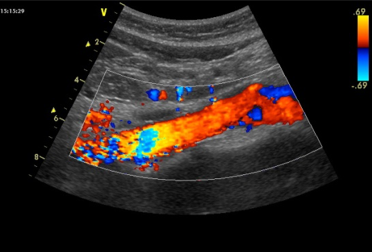 Брахиоцефалдық діңнің УЗДГ: БЦС тамырларының атеросклерозы.
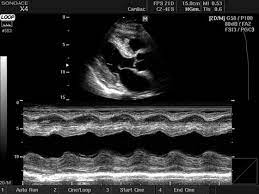 Эхокардиография: Аорта кеңеймеген. Сол жақ қарыншаның аздап кеңеюі. Кальциноз АК+., МК+. Жергілікті гипокинезия аймақтары анықталған жоқ. Сол жақ қарынша миокардының жиырылу функциясы қанағаттанарлық, ФВ 58%. По доплер ЭхоКГ: MR - 0-I ., TR - 0-I., AR - 0-I .
СҰРАҚТАР
Бұл жағдайда қандай мамандардың кеңестері қажет?
Клиникалық диагнозды негіздеңіз және тұжырымдаңыз.
Емдеу жоспарын құрыңыз. 
Сіз тромболитикалық терапия жасайсыз ба және неге?
Мамандардың кеңестері
Офтальмолог: : ОИ – көз торының (сетчатка) гипертониялық ангиопатиясы. 

Эндокринолог: алғаш рет анықталған 2 типті қант диабеті, ИПФ, декомпенсация.
[Speaker Notes: 2. МРТ илеосакрального сочлинения: закл: остеит, периартикулярная жировая инфильтрация костного мозга. Единичные эрозии.]
Клиникалық диагноз
МҚА(ЦВЗ). Сол жақ ортаңғы ми артериясы бассейнінде ми қан айналымының жедел бұзылуы, ишемиялық тип бойынша. 
2 типті қант диабеті, алғаш рет анықталған, ИПФ
Декомпенсация Артериялық гипертензия 3 стадия, қауіп (риск) – 4
Емдеу
Ақ бақылау: Бисопролол (2,5 мг, таблетка ) (2.5 мг ауыз) 1 рет/к., Кардирил (10 мг, таблетка) (10 мг ауыз) 
Нейропротекция: магний сульфаты (250 мг/мл, инъекцияға арналған ерітінді 250 мг/мл) (5мг/мл вена ішіне(тамшылатып))
Антиагрегантты терапия: Тромбо АСС 325 мг пероральды 2 күн, содан кейін күніне 1 рет 100 мг. 
Гипогликемиялық терапия: Протафан 8 ЕД Р/к 2 р/д в 8:00, 22:00, Актрапид 4-6 ЕД 3 р/д п/к, таңғы ас, түскі ас және кешкі ас алдында 30 минут бұрын гликемия бақылауымен, аш қарынға мақсатты деңгейлер 7 ммоль/л дейін, тамақтан кейін 2 ммоль/л сағат 9 ммоль/л дейін.
НАЗАР АУДАРҒАНДАРЫҢЫЗҒА РАҚМЕТ